Willapa Harbor HospitalMFP Board Update
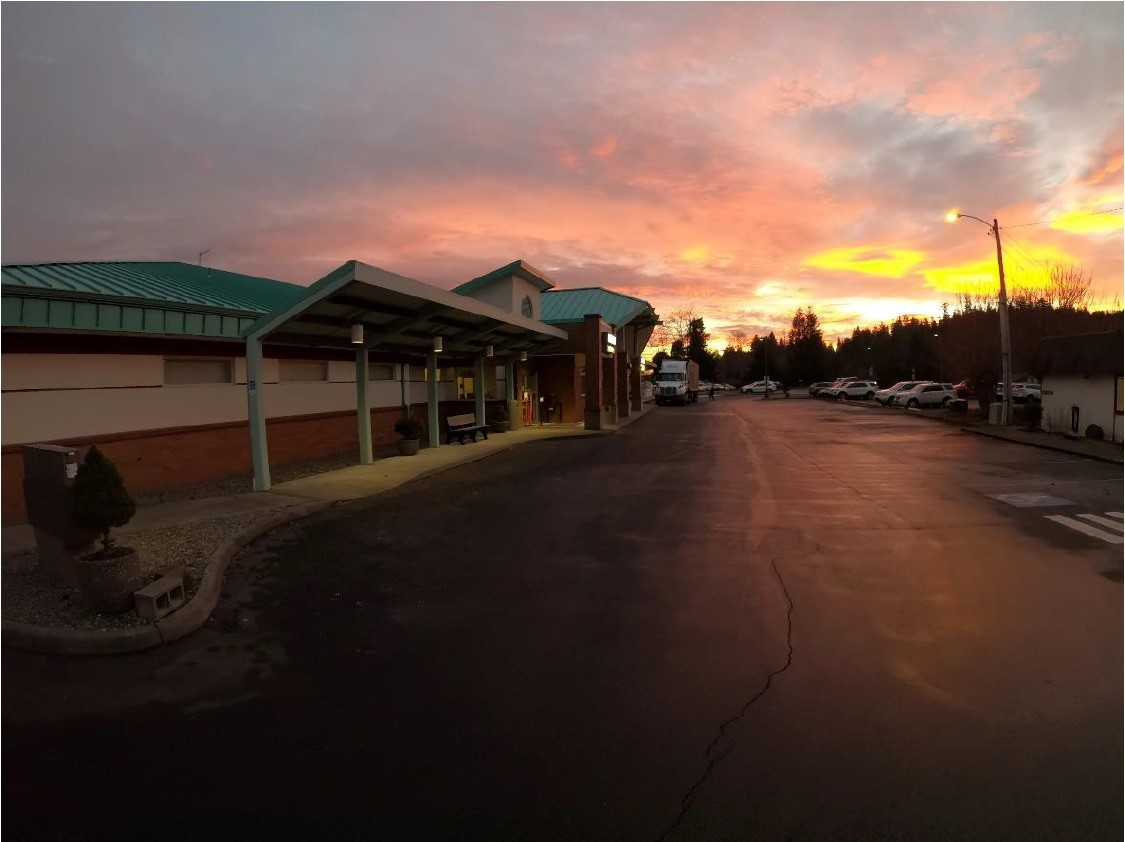 October 19, 2023
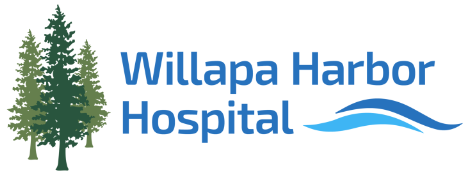 Agenda
Goals for today
Review of Program (ZGF)
Site Plan and schematic layout
Cost estimate
Construction
All In
Market Comparison
Next Steps
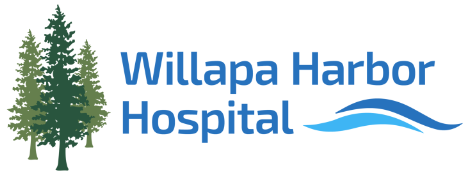 Since the last meeting
Tighten sf program with SLT
Test fit program on site
Identifying opportunities to tighten the construction estimate
Tighten the overall estimate
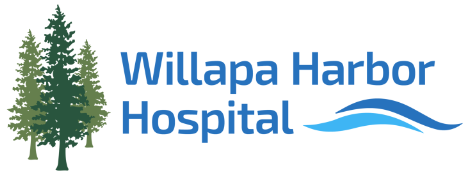 Cost Estimates
Construction – DCW (outside estimator) and GC review
Road, Site and Building Costs
Medical Equipment
IT/Low Voltage
Soft Costs:  Design Fees, PM, Permitting, Contingencies
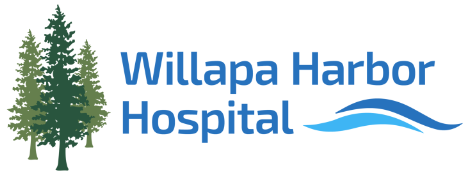 Construction Cost Estimates
Roadwork
Site
Building
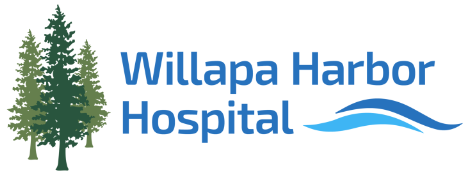 Construction Cost Assumptions
62,000 sf program
Road – both North and South
2-story building
Construction start late spring 2025
GCCM Approach
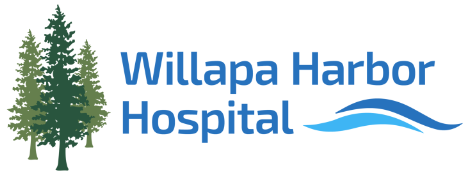 Construction Cost Estimates
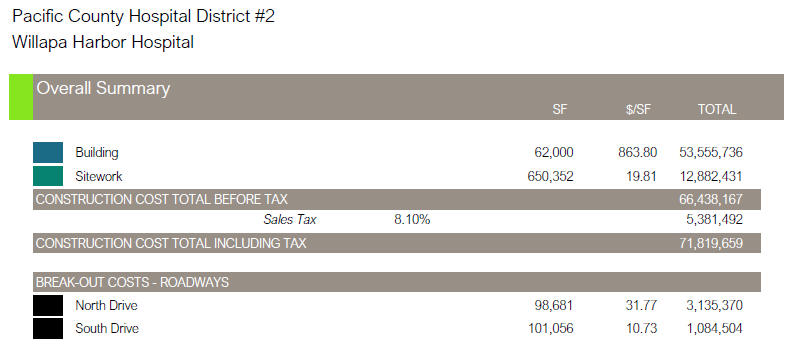 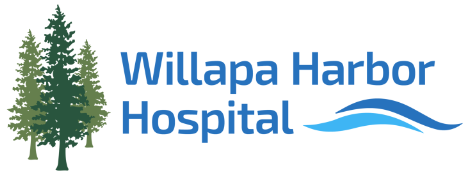 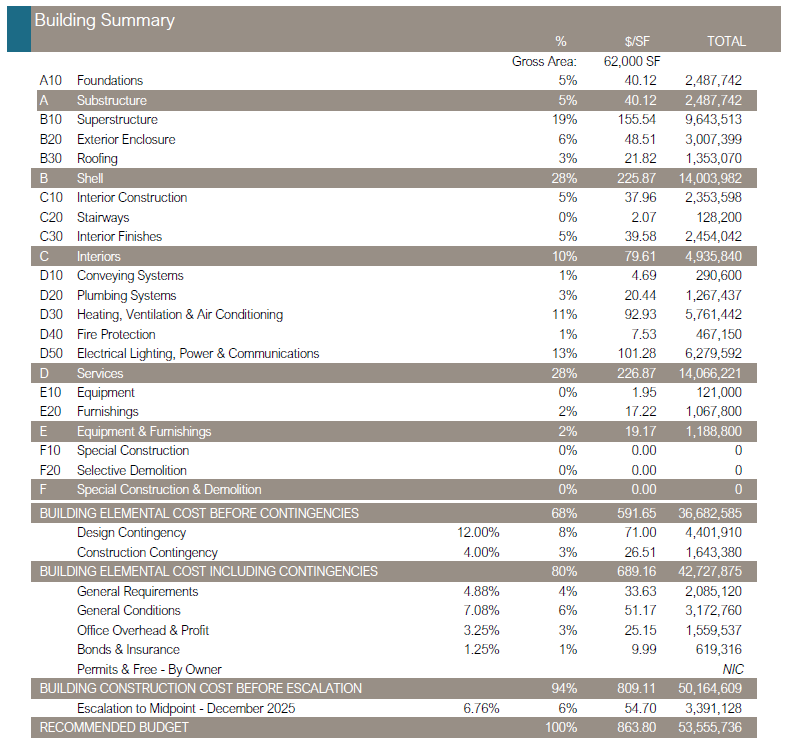 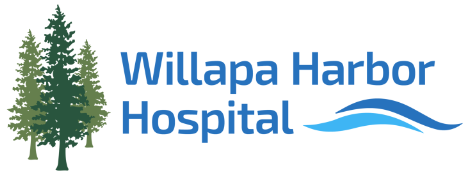 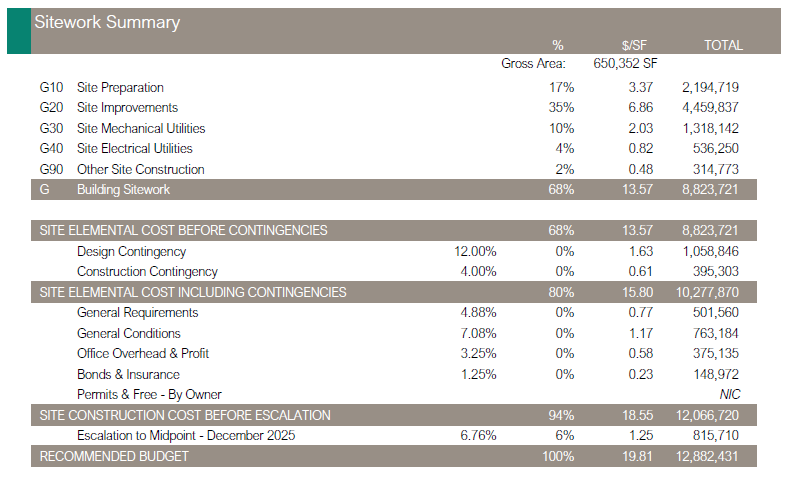 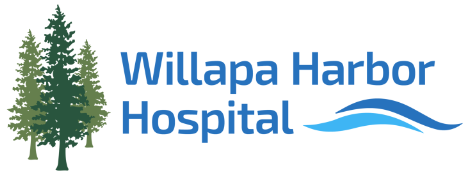 All In Elements
Construction – DCW (outside estimator) and GC review
Road, Site and Building Costs
Medical Equipment
IT/Low Voltage
Soft Costs:  Design Fees, PM, Permitting, Contingencies
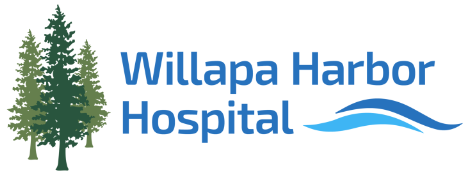 All In EstimateAmounts of Note
Road Work:  $4,219,874
Contingencies:  $7,881,649
Escalation:  $4,934,032
Sales Tax:  $5,977,801
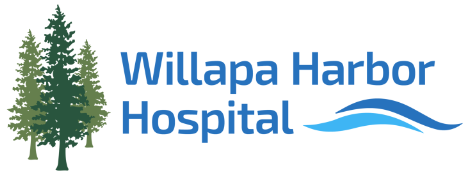 All In Estimate
Construction:  $61,626,554
Medical Equipment: $9,024,014
IT/Low Voltage:  $1,850,000
Other Soft Costs: $12,898,711**
Sales Tax: $6,002,146

TOTAL PROJECT COSTS:       $91,401,425
**Design Fees, PM, Permitting, FFE, Non-Construction Contingency/Escalation
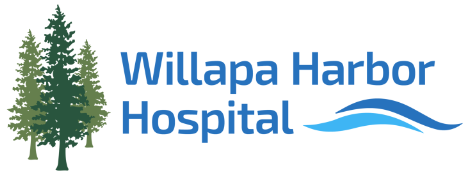